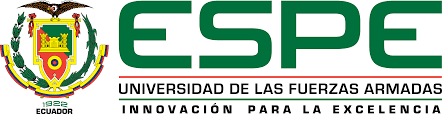 Departamento de Ciencias Económicas, Administrativas y de Comercio

Área de Comercio Exterior y Negociación Internacional
REQUISITOS TÉCNICOS DE EXPORTACIÓN DEL MARACUYÁ EN SU INSERCIÓN EN EL MERCADO INTERNACIONAL
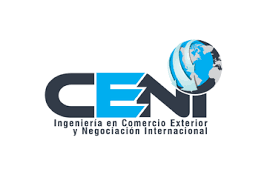 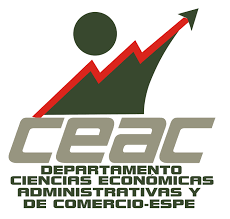 Tutor: Ing. Patricio Cangui V.
Autor: Maribel Guevara H.
CONTENIDO
EL PROBLEMA
Enfoque sistémico
Variables del tema
OBJETIVOS
OBJETIVO GENERAL
Analizar la influencia de los requisitos técnicos de exportación del maracuyá desde la perspectiva internacional, para su inserción en el mercado extranjero.
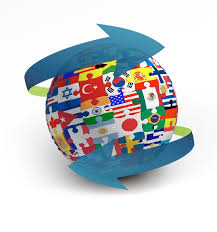 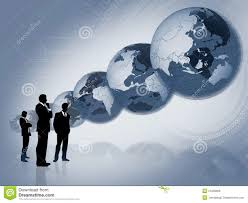 OBJETIVOS
OBJETIVOS ESPECÍFICOS
Identificar teorías de calidad.
Determinar los requisitos técnicos de ingreso del maracuyá a la Unión Europea, Estados Unidos y la CAN.
Conocer la situación del desarrollo de las exportaciones del maracuyá en el periodo 2010-2015.
Comprobar la hipótesis.
Considerar elementos generadores de discusión.
METODOLOGÍA DE LA INVESTIGACIÓN
TEORIAS DE CALIDAD
EL FRUTO
18 Géneros  700 especies
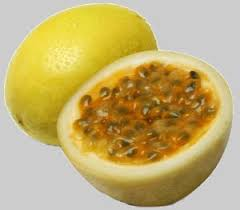 MARACUYÁ EN EL ECUADOR
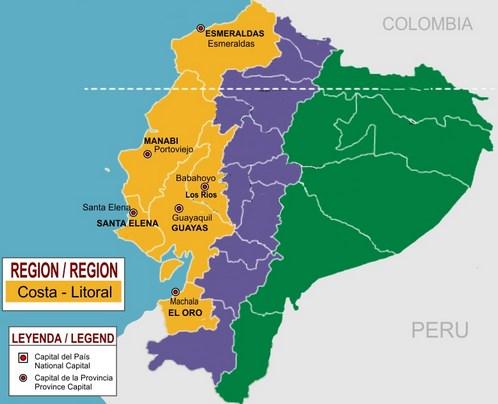 EL PRODUCTO
METODOLOGÍA DE LA INVESTIGACIÓN
HIPÓTESIS
Los requisitos técnicos impuestos por los países de destino  de la CAN, Unión Europea (U.E.) y Estados Unidos (EE.UU.) influyen en la exportación del Maracuyá en cualquiera de sus presentaciones.
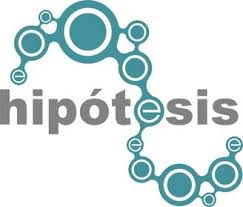 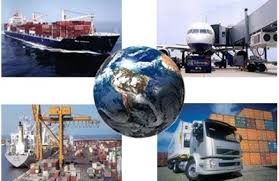 PROCEDIMIENTO PARA RECOLECCIÓN Y ANÁLISIS DE DATOS
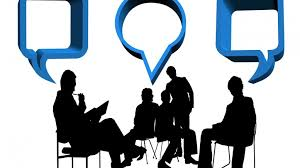 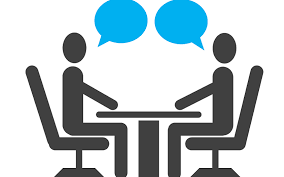 PAPEL DE LOS REQUISITOS TÉCNICOS DE EXPORTACIÓN EN EL MARACUYÁ.
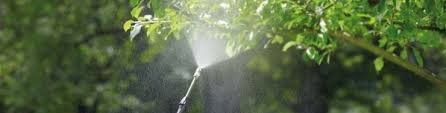 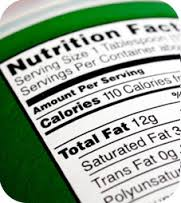 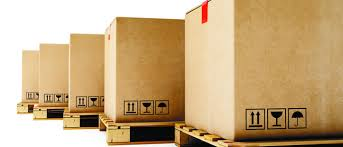 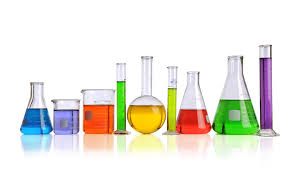 ANÁLISIS DEL MARACUYÁ Y SU INSERCIÓN EN EL MERCADO INTERNACIONAL.
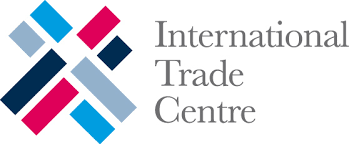 0810.90.10.00 (maracuyá)
0811.90.94.00 (pulpa de maracuyá)
2009.89.20.00 (jugo o concentrado de maracuyá)
ENTREVISTA
Objetivo
H=?
Orientada a identificar el grado de influencia de las normas de calidad en la exportación de maracuya en todas sus presentaciones.
E. Comercio Exterior, Exportadores, E. Logística Internacional
A continuación, se mencionan los requisitos químicos del mercado destino del maracuyá, ¿Cuáles de estos conoce?
El contenido máximo de residuos de plaguicidas en los alimentos es del  0,01 mg/kg como requisito de ingreso a la Unión Europea.
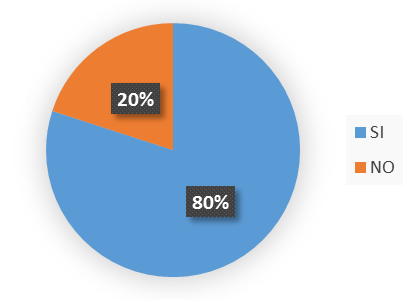 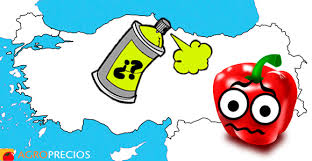 De los siguientes requisitos Fitosanitarios, ¿cuáles influyen en las exportaciones de maracuyá?
FAVIR (Fruits and Vegetables Import Requirements) Requisitos de importación Frutas y verduras  como requisito para el ingreso a Estados Unidos.
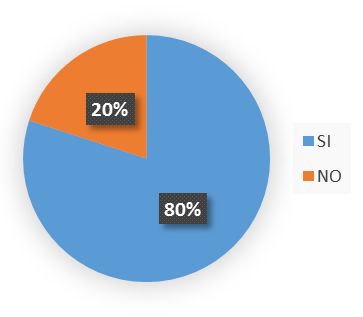 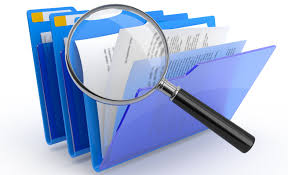 Los requisitos para el embalaje y etiquetado influyen en las exportaciones de maracuyá, de los siguientes ¿Cuáles conoce?
En el etiquetado, usar  el semáforo nutricional como requisito de ingreso a  la Comunidad Andina  CAN.
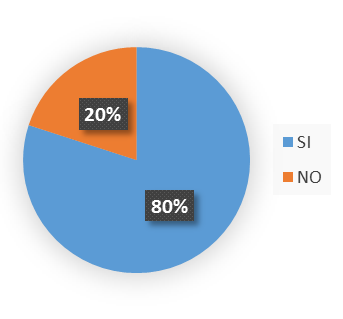 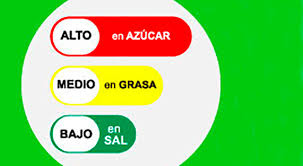 RESULTADOS
Pese a que todos los entrevistados son especialistas en el tema, la persona especialista en logística internacional desconoce algunos sucesos acerca del comercio internacional .
Los requisitos de ingreso del maracuya en cualquiera de sus presentaciones a mercados internacionales son similares, pero la U. E. resulta ser el mercado mas difícil de entrar. 
Al ser Estados Unidos (EE.UU.) el  mercado hacia donde apuntan la mayor parte de exportaciones del país, las leyes y normativas impuestas por este país son de mayor conocimiento
CONCLUSIONES
Pese a que Ecuador es geográficamente un país pequeño es uno de los principales exportadores de pulpa de maracuya hacia el mundo .

Hoy en día al hablar de calidad hablamos de productos orgánicos y biodegradables, el mercado cada vez se vuelve más exigente y por consiguiente difícil de entrar

El mercado que les resulta más difícil entrar a los exportadores es el mercado Europeo, los exportadores han optado por buscar destinos que no sean tan exigentes.
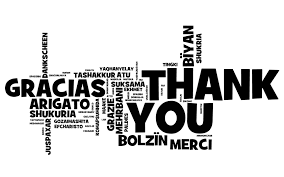